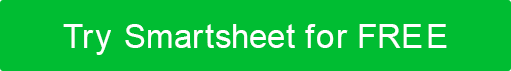 BASIC PROCESS WORKFLOW BY PHASE TEMPLATE FOR POWERPOINT
Notes for Using This Template
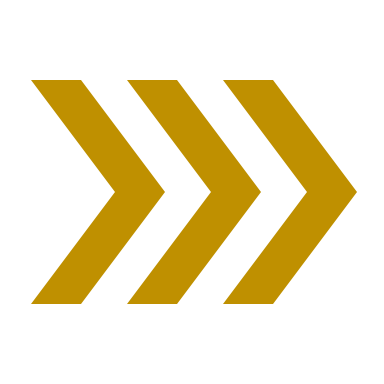 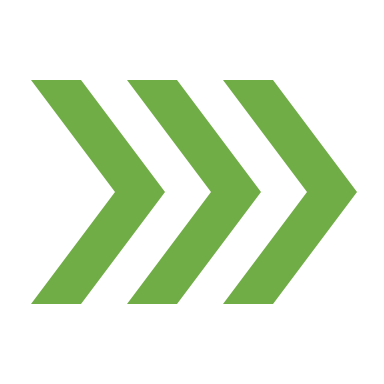 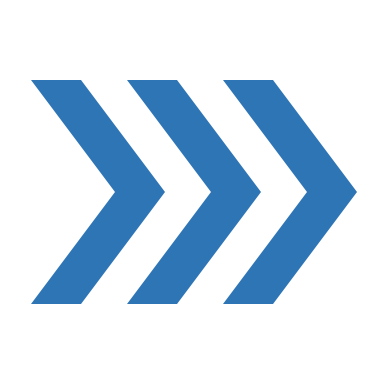 Enter the phasing data and details that represent your plan and process. 
Adjust phasing fields on the next slide to suit your plan.
BASIC PROCESS WORKFLOW BY PHASE
PHASE 2
PHASE 3
PHASE 4
PHASE 1
PHASE 2 DESCRIPTION TEXT …
PHASE 1 DESCRIPTION TEXT …
PHASE 3 DESCRIPTION TEXT …
PHASE 4 DESCRIPTION TEXT …
Phase 1 details …
Phase 2 details …
Phase 3 details …
Phase 4 details …
Phase 1 details …
Phase 2 details …
Phase 3 details …
Phase 4 details …
Phase 1 details …
Phase 2 details …
Phase 3 details …
Phase 4 details …
Phase 1 details …
Phase 2 details …
Phase 3 details …
Phase 4 details …
BASIC PROCESS WORKFLOW BY PHASE